Teknologiateollisuuden / Suomen taloustilanne ja näkymät
Syyskuu 2015
Teknologiateollisuus on viiden toimialan kokonaisuus
Elektroniikka- ja sähköteollisuus
ABB, Ensto, Microsoft Mobile, Murata Electronics, Nokia, Planmeca, Polar Electro, Suunto, Vacon, Vaisala…
Metallien jalostus
Boliden, Componenta, Kuusakoski, Luvata, Norilsk Nickel, Outokumpu, Outotec, Ovako, Sacotec, SSAB …
Tietotekniikka-ala
Affecto, Basware, Bilot, CGI, Codebakers, Comptel, Digia, Efecte, Enfo, F-Secure, Fujitsu Finland, IBM, Innofactor, Knowit, Microsoft, Nixu, Tieto…
Kone- ja metallituoteteollisuus
Abloy, Cargotec, Finn-Power, Fiskars, Glaston, Kone, Konecranes, Metso, Meyer Turku, Normet, Oras, Patria, Pemamek, Ponsse, Stala, Valmet, Valtra, Wärtsilä…
Suunnittelu ja konsultointi
A-Insinöörit, Citec, Elomatic, Etteplan, FCG, Granlund, Neste Jacobs, Pöyry, Ramboll, 
Rejlers, SITO, SWECO, WSP...
2.9.2015
2
Teknologiateollisuus on viiden toimialan kokonaisuus
Elektroniikka- ja sähköteollisuus
 tietoliikennelaitteet, sähkökoneet, terveysteknologia
 liikevaihto (2014): 15,3 mrd euroa
 henkilöstö (2014): 42 100
Metallien jalostus
 terästuotteet, värimetallit, valut,  
  metallimalmikaivokset                      
 liikevaihto (2014): 9,8 mrd euroa
 henkilöstö (2014): 15 700
Kone- ja metallituoteteollisuus
 koneet, metallituotteet, kulkuneuvot
 liikevaihto (2014): 26,8 mrd euroa
 henkilöstö (2014): 122 300
Tietotekniikka-ala
 tietotekniikkapalvelut, ohjelmistot
 liikevaihto (2014): 9,9 mrd euroa
 henkilöstö (2014): 58 500
Suunnittelu ja konsultointi
 teollisuuden, yhteiskunnan ja
  rakentamisen asiantuntijapalvelut 
 liikevaihto (2014): 5,3 mrd euroa
 henkilöstö (2014): 46 200
2.9.2015
3
Teknologiateollisuus – Suomen merkittävin elinkeino
50 % Suomen koko viennistä
75 % Suomen koko elinkeinoelämän t&k-investoinneista
Alan yritykset työllistävät suoraan yli 280 000 ihmistä, välillinen työllistämisvaikutus mukaan lukien    700 000 henkilöä eli 30 % Suomen koko työvoimasta.
Teknologiateollisuus ry on EK:n suurin jäsenliitto – yli 1 600 jäsenyritystä.
2.9.2015
Teknologiateollisuuden tavaravienti Suomesta alueittain 2014Tavaravienti yhteensä 26,2 mrd. euroa*
Länsi-Eurooppa
13,1 mrd. €
50,1 %
Keski- ja Itä-Eurooppa
4,5 mrd. €
17,1 %
Pohjois-Amerikka
2,6 mrd. €
9,8 %
Lähi- ja Keski-Itä
0,5 mrd. € 
2,1 %
Aasia
4,1 mrd. €
15,8 %
Afrikka
0,5 mrd. €
1,8 %
Etelä- ja Väli-Amerikka
0,9 mrd. €
3,3 %
*) Tavaraviennin lisäksi alan yrityksillä oli palveluvientiä 10,9 miljardia euroa.
Lähde: Tullihallitus, Tilastokeskus
2.9.2015
5
Euroopan elpymisestä  huolimatta Suomen talous ei ole päässyt tänäkään vuonna kasvuun
2.9.2015
6
Bruttokansantuote on kasvanut Länsi-Euroopassa ja USA:ssa, mutta ei Suomessa
Lähde: Macrobond
13.8.2015
7
Kiinassa kasvu hidastuuVenäjä ja Brasilia ovat taantumassaNäiden maiden osuus maailmantaloudesta on ostovoimakorjattuna 23 %, Kiinan 16 %
Lähde: Macrobond
2.9.2015
8
Teollisuustuotanto Suomessa on painunut jopa vuoden 2009 alapuolelle
Lähde: Macrobond
2.9.2015
9
Teollisuustuotanto Suomessa on pudonnut EU-maista eniten
2.9.2015
Lähde: Macrobond
10
Teollisuustuotannon kasvu maailmassa on taittunut
Lähde: Macrobond, The CPB Netherlands Bureau for Economic Policy Analysis
2.9.2015
11
Maailmankaupan väheneminen näkyy tuonnin putoamisena erityisesti kehittyvissä maissaTuonnin määrän kehitys
Lähde: Macrobond, The CPB Netherlands Bureau for Economic Policy Analysis
2.9.2015
12
Asuntorakentamisen kasvu Kiinassa on hyytynytKiinan osuus Aasian bkt:sta on ostovoimakorjattuna 42 %
Lähde: Macrobond
2.9.2015
13
Kiinteät investoinnit vähenevät Venäjällä ja BrasiliassaVenäjän osuus Euroopan bkt:sta on ostovoimakorjattuna 13 %Brasilian osuus Keski- ja Etelä-Amerikan bkt:sta on ostovoimakorjattuna 35 %
Lähde: Macrobond
2.9.2015
14
Teollisuudessa ja palvelualoilla edelleen kasvua euroalueella   Teollisuuden ja palvelujen ostopäällikköindeksi, 50 = ei muutosta edelliskuukaudesta
Viimeisin tieto elokuu 2015.   
Lähde: Markit
2.9.2015
15
Kiinan teollisuudessa tuotanto vähenee  Teollisuuden ostopäällikköindeksi, 50 = ei muutosta edelliskuukaudesta
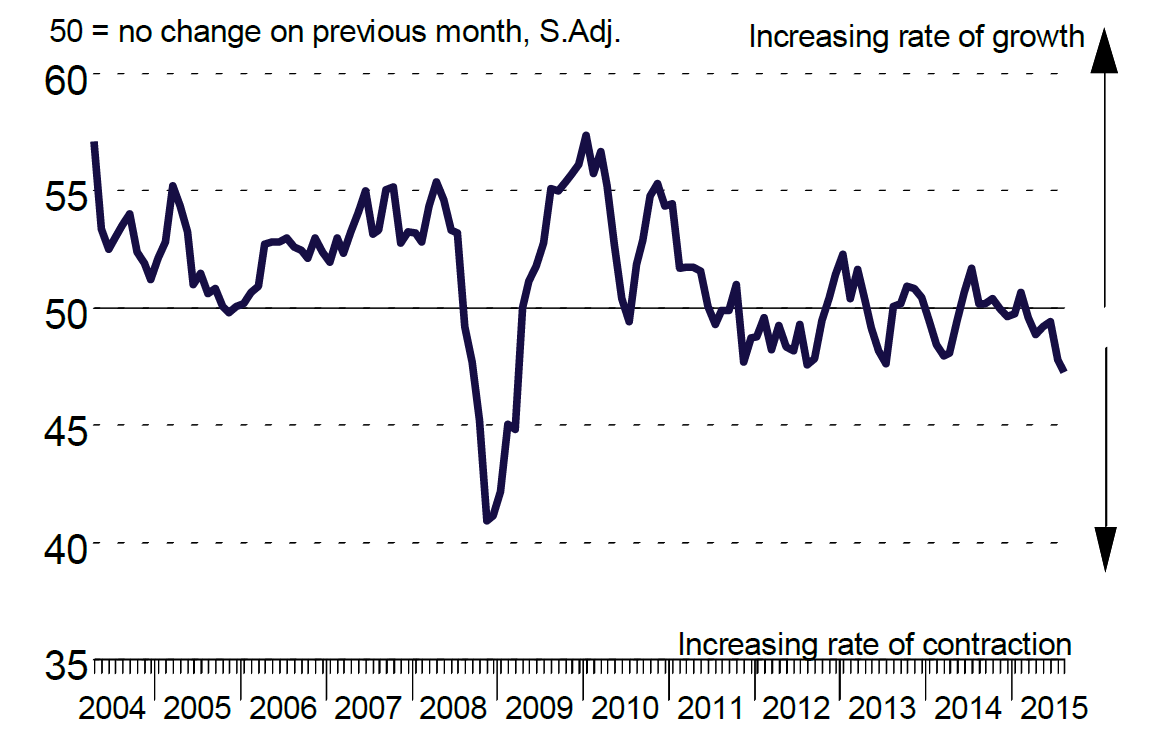 Viimeisin tieto elokuu 2015.   
Lähde: Markit
2.9.2015
16
Venäjän teollisuudessa taantuma jatkuu  Teollisuuden ostopäällikköindeksi, 50 = ei muutosta edelliskuukaudesta
Viimeisin tieto elokuu 2015.   
Lähde: Markit
2.9.2015
17
Brasilian teollisuudessa taantuma jatkuu  Teollisuuden ostopäällikköindeksi, 50 = ei muutosta edelliskuukaudesta
Viimeisin tieto elokuu 2015.   
Lähde: Markit
2.9.2015
18
EU-maiden vienti Venäjälle jatkaa supistumistaan
2.9.2015
Lähde: Macrobond
19
Venäjän* osuus teknologiateollisuuden Suomen viennistäOsuus vähenemässä noin viiden prosentin tasolle
%
*) Neuvostoliitto vuoteen 1991 asti.
Lähde: Tulli
2.9.2015
20
Uusien omakotitalojen myynti ja rakentaminen USA:ssa ovat elpymässä
2.9.2015
Lähde: Macrobond
21
Suomen heikko talouskehitys alkaa erottua maailmalla Bkt:n kehitys 2015 / 2014, %
Keski- ja 
Itä-Eurooppa: 0,0 %
Venäjä  	-3,6 %
Turkki	+2,9 %
Puola  	+3,6 %
Tšekki 	+3,6 %
Romania  	+3,6 %
Ukraina 	-10,5 %
Unkari  	+2,9 %
Slovakia 	+3,0 %
Slovenia 	+2,2 %
Liettua 	+2,1 %
Latvia 	+2,3 %
Viro 	+1,9 %
Länsi-Eurooppa: +1,7 %
Saksa	+1,9 %
Iso-Britannia	+2,6 %
Ranska	+1,2 %
Italia	+0,7 %
Espanja	+3,0 %
Alankomaat	+2,1 %
Sveitsi	+0,6 %
Ruotsi	+2,7 %
Belgia	+1,2 %
Norja	+1,4 %
Itävalta	+0,7 %
Tanska	+1,8 %
Kreikka	-1,7 %
Suomi	+0,4 %
Portugali	+1,6 %
Irlanti	+3,8 %
Pohjois-Amerikka: +2,2 %
USA	+2,3 %
Kanada	+1,1 %
Aasia: +4,7 %
Kiina	+6,9 %
Japani	+0,8 %
Intia	+7,7 %
Australia	+2,4 %
Etelä-Korea	+2,6 %
Indonesia	+4,8 %
Taiwan	+2,6 %
Thaimaa	+2,9 %
Malesia	+4,8 %
Singapore	+2,3 %
Uusi Seelanti	+2,5 %
Filippiinit	+5,8 %
Vietnam	+6,2 %
Lähi- ja Keski-Itä
Saudi Arabia	+2,7 % 
Israel	+3,0 %
Etelä- ja Väli-Amerikka: -0,2 %
Brasilia 	-1,9 %
Meksiko 	+2,4 %
Argentiina 	+0,6 %
Venezuela 	-6,7 %
Kolumbia 	+2,9 %
Chile 	+2,2 %
Peru 	+2,9 %
Afrikka
Etelä-Afrikka	+2,0 %
Nigeria	+4,3 %
Egypti	+3,9 %
Lähde: Consensus Forecasts, August 2015
Bkt-ennusteiden keskiarvot koottu elokuussa 2015.
2.9.2015
22
Maailmantalouden ennustetaan kasvavan 3,3 % vuonna 2015Bkt:n kasvu 2015 / 2014, %
Intia
Kiina
Lähi-itä ja Afrikka
Kasvu keskimäärin: 
+3,3 %
Muu Lat. Am.
Muu it. Eurooppa
Muu 
Aasia
Meksiko
Pohjois-Amerikka
Venäjä
Länsi-Eurooppa
Japani
Brasilia
Pylvään leveys kuvaa osuutta (ostovoimapariteetilla korjatusta) maailman bkt:stä vuonna 2014, %.
Lähde: IMF (July 2015)
2.9.2015
23
Teknologiateollisuuden kysyntä maailmalla kasvaa 1,9 % vuonna 2015 Bkt:n kasvu 2015 / 2014, %
Intia
Kiina
Muu Lat. Am.
Lähi-itä ja Afrikka
Muu it. Eurooppa
Muu 
Aasia
Meksiko
Kasvu keskimäärin: 
+1,9 %
Pohjois-Amerikka
Brasilia
Länsi-Eurooppa
Japani
Venäjä
Pylvään leveys kuvaa osuutta teknologiateollisuuden Suomen viennistä vuonna 2014, %.
Lähde: IMF (July 2015), Tullihallitus
2.9.2015
24
Pitkän ajan konsensus-ennusteet lupaavat Euroalueelle heikkoa kasvuaBkt:n vuosimuutos, %
2.9.2015
Lähde: Consensus Forecasts, April 2015
25
Globaali rakennemuutos on siirtänyt työtä ja pääomia Aasiaan
Teollisuustuotannon jakauma maailmassa 1950-2010, %
Teollisuustuotannon ostovoimakorjatut osuudet. 
Lähde: Maddison (Historical Statistics), IMF ja ETLA
2.9.2015
26
Teollisuustuotannon kasvu Kiinassa on ollut omassa luokassaan
Lähde: Macrobond, Consensus Forecasts
2.9.2015
27
Suomea koskevia suhdanne-ennusteita
*) Euroopan komissio, OECD ja IMF raportoivat yhdenmukaistetun kuluttajahintaindeksin
Koottu 17.6.2015
2.9.2015
28
Epävakaa tilanne maailmantaloudessa jatkuu
2.9.2015
29
Raaka-aineiden hinnat alenevatKuumavalssattujen kelojen spot-hintoja
USA:n dollaria / tonni
Viimeisin tieto 7/2015
Lähde: CRU
2.9.2015
30
Kehittyvien maiden valuutat heikkenevätTuonti näihin maihin on entistä kalliimpaaEuron kurssimuutos suhteessa muihin valuuttoihin
2.9.2015
Lähde: Macrobond
31
Teknologiateollisuuden näkymät Suomessa
2.9.2015
32
Teknologiateollisuuden liikevaihto* Suomessa on pudonnut lähes 20 miljardilla eurolla vuodesta 2008
*) Teknologiateollisuuden liikevaihto Suomessa oli 67 miljardia euroa vuonna 2014 ja 86 miljardia euroa vuonna 2008
2.9.2015
Lähde: Macrobond, Tilastokeskus / Kansantalouden tilinpito
33
Teknologiateollisuuden liikevaihto Suomessa* kasvoi 2 % vuonna 2014, alkuvuonna 4 %
*) Liikevaihtotiedot saattavat sisältää jonkin verran globaalien suomalaisyritysten ulkomaantoimintoja. 
Lähde: Macrobond, Tilastokeskus
2.9.2015
34
Teknologiateollisuuden päätoimialojen liikevaihto Suomessa* on kehittynyt epäyhtenäisesti
Osuudet liikevaihdosta 2014: kone- ja metallituoteteollisuus 40 %, elektroniikka- ja sähköteollisuus 23 %, tietotekniikka-ala 15 %, metallien jalostus 14 %, suunnittelu ja konsultointi 8 %.
*) Liikevaihtotiedot saattavat sisältää jonkin verran globaalien suomalaisyritysten ulkomaantoimintoja. 
Lähde: Macrobond, Tilastokeskus
2.9.2015
35
Teknologiateollisuuden* uudet tilaukset SuomessaKasvu johtuu erityisesti laivatilauksista, jotka vaikuttavat liikevaihtoon usean vuoden ajan
Milj. euroa, käyvin hinnoin
*) Pl. metallien jalostus ja pelialan yritykset.
Lähde: Teknologiateollisuus ry:n tilauskantatiedustelun vastaajayritykset, 
viimeisin tieto huhti-kesäkuu 2015.
2.9.2015
36
Teknologiateollisuuden* tilauskanta SuomessaKasvu johtuu erityisesti laivatilauksista, jotka vaikuttavat liikevaihtoon usean vuoden ajan
Milj. euroa, käyvin hinnoin
Yhteensä
*) Pl. metallien jalostus ja pelialan yritykset.
Lähde: Teknologiateollisuus ry:n tilauskantatiedustelun vastaajayritykset, 
viimeisin tieto 30.6.2015.
2.9.2015
37
Markkinatilanteen lievä positiivisuus näkyy edelleen teknologiateollisuuden tarjouspyynnöissä*
”Onko tarjouspyyntöjen määrässä viime viikkoina näkyvissä oleellista vähenemistä tai lisääntymistä, kun verrataan tilannetta noin kolme kuukautta sitten vallinneeseen tilanteeseen”. Saldoluku = niiden yritysten osuus, joissa tarjouspyyntöjen määrä on lisääntynyt – niiden yritysten määrä, joissa tarjouspyyntöjen määrä on vähentynyt.
Lähde: Teknologiateollisuus ry:n tilauskantatiedustelu, 
viimeisin kyselyajankohta: heinäkuu 2015.
2.9.2015
38
Elektroniikka- ja sähköteollisuuden uudet tilaukset Suomessa
Milj. euroa, käyvin hinnoin
Lähde: Teknologiateollisuus ry:n tilauskantatiedustelun vastaajayritykset, 
viimeisin tieto huhti-kesäkuu 2015.
2.9.2015
39
Elektroniikka- ja sähköteollisuuden tilauskanta Suomessa
Milj. euroa, käyvin hinnoin
Yhteensä
Lähde: Teknologiateollisuus ry:n tilauskantatiedustelun vastaajayritykset, 
viimeisin tieto 30.6.2015.
2.9.2015
40
Kone- ja metallituoteteollisuuden uudet tilaukset Suomessa
Milj. euroa, käyvin hinnoin
Lähde: Teknologiateollisuus ry:n tilauskantatiedustelun vastaajayritykset, 
viimeisin tieto huhti-kesäkuu 2015.
2.9.2015
41
Kone- ja metallituoteteollisuuden tilauskanta Suomessa
Milj. euroa, käyvin hinnoin
Yhteensä
Lähde: Teknologiateollisuus ry:n tilauskantatiedustelun vastaajayritykset, 
viimeisin tieto 30.6.2015.
2.9.2015
42
Suunnittelu- ja konsultointialan uudet tilaukset Suomessa
Milj. euroa, käyvin hinnoin
Lähde: Teknologiateollisuus ry:n tilauskantatiedustelun vastaajayritykset, 
viimeisin tieto huhti-kesäkuu 2015.
2.9.2015
43
Suunnittelu- ja konsultointialan tilauskanta Suomessa
Milj. euroa, käyvin hinnoin
Yhteensä
Lähde: Teknologiateollisuus ry:n tilauskantatiedustelun vastaajayritykset, 
viimeisin tieto 30.6.2015.
2.9.2015
44
Tietotekniikka-alan* uudet tilaukset Suomessa
Milj. euroa, käyvin hinnoin
*) Pl. pelialan ohjelmistoyritykset.
Lähde: Teknologiateollisuus ry:n tilauskantatiedustelun vastaajayritykset, 
viimeisin tieto huhti-kesäkuu 2015.
2.9.2015
45
Tietotekniikka-alan* tilauskanta Suomessa
Milj. euroa, käyvin hinnoin
*) Pl. pelialan ohjelmistoyritykset.
Lähde: Teknologiateollisuus ry:n tilauskantatiedustelun vastaajayritykset, 
viimeisin tieto 30.6.2015.
2.9.2015
46
Teknologiateollisuuden henkilöstö Suomessa on vähentynyt 43 000:lla vuoden 2008 jälkeenUusia rekrytointeja* oli tammi-kesäkuussa lähes 15 000, kesätyöntekijöitä runsaat 13 000
Henkilöstöstä noin 10 500 
lomautusjärjestelyjen 
piirissä  30.6.2015
*) Rekrytoinneilla tarkoitetaan yrityskohtaista henkilöstön lisäämistä tai eläkkeelle siirtyneiden ja työpaikkaa vaihtaneiden korvaamista.  
Lähde: Tilastokeskus, Teknologiateollisuus ry:n henkilöstötiedustelu
2.9.2015
47
Uusien rekrytointien* määrä  teknologiateollisuudessa Suomessa vuosineljänneksittäin
*) Rekrytoinneilla tarkoitetaan yrityskohtaista henkilöstön lisäämistä tai eläkkeelle siirtyneiden ja työpaikkaa vaihtaneiden korvaamista. 
Lähde: Teknologiateollisuus ry:n henkilöstötiedustelu
2.9.2015
48
Yhteenveto teknologiateollisuuden tilanteesta ja lähiajan näkymistä
Liikevaihto Suomessa kasvoi 2 % vuonna 2014 sekä 4 % tammi-kesäkuun aikana. Verrattuna vuoteen 2008 liikevaihto on vähentynyt 22 %.     
Toimialojen ja erityisesti yritysten välillä liikevaihto on kehittynyt epäyhtenäisesti. 
Yritykset saivat uusia tilauksia huhti-kesäkuussa euromääräisesti 14 % enemmän kuin vastaavalla ajanjaksolla vuonna 2014 ja 28 % enemmän kuin tammi-maaliskuussa.   
Tilauskannan arvo oli kesäkuun lopussa 22 % suurempi kuin samaan aikaan vuonna 2014 ja 7 % suurempi kuin maaliskuun lopussa. 
Liikevaihto on syksyllä 2015 hieman suurempi kuin viime vuonna vastaavaan aikaan.  
Alan yritykset rekrytoivat uutta henkilöstöä tammi-kesäkuussa lähes 15 000 sekä kesätyöntekijöitä runsaat 13 000. Verrattuna vuoteen 2008 henkilöstö Suomessa on kuitenkin vähentynyt kaikkiaan 43 000:lla. Kesäkuun lopussa henkilöstöä oli 284 000. 
Tytäryrityksissä ulkomailla henkilöstö on niin ikään vähentynyt viime vuosina, mutta kone- ja metallituoteteollisuudessa kasvu on jatkunut.
2.9.2015
49
Talous- ja veropolitiikkaa sekä työmarkkinoita uudistettava rohkeasti
2.9.2015
50
Elinkeinoelämän usko Suomeen on palautettava
Sääntelyä pitää purkaa ja julkisen sektorin palveluita sujuvoittaa 
Yritysverojärjestelmä on ajanmukaistettava.
Tuottavuusloikka digitalisaation avulla.
Suomi on kaukana markkinoista, ja pitkät kuljetusetäisyydet ovat jo itsessään lisäkustannus. Tätä taakkaa ei pidä kasvattaa.
Panostuksia kasvuun, osaamiseen ja uudistumiseen.
Koulutuksen tulee vastata paremmin yritysten tarpeisiin.
TKI-investoinnit synnyttävät uutta liiketoimintaa.
Työmarkkinaratkaisuilla on palautettava kustannuskilpailukyky.
2.9.2015
51
Suomen vienti on romahtanut, vientituloja puuttuu noin 30 miljardia euroa vuodessaTeollisuus tuo 80 % Suomen vientituloista
2.9.2015
52
Lähde: Macrobond, Eurostat
Suomen vienti on jäänyt kilpailijamaiden kehityksestä
Lähde: Macrobond, Eurostat
2.9.2015
53
Viennin suhde bkt:hen on pudonnut merkittävästi Suomessa 2008 jälkeen
Lähde: Macrobond, Eurostat
2.9.2015
54
Palveluvienti ei ole korvannut tavaraviennin pudotusta
Lähde: Macrobond, Eurostat
2.9.2015
55
Teollisuuden palveluvienti on laskussaTeollisuus tuo lähes 60 % Suomen palveluviennin tuloistaPeliteollisuuden kasvu selittää muiden toimialojen palveluviennin lisäyksen
Miljardia euroa, käyvin hinnoin
Lähde: Tilastokeskus, Palvelujen ulkomaankauppa (palvelujen vienti Suomesta pl. matkailu-, kuljetus- ja finanssipalvelut)
2.9.2015
56
Teollisuuden osuus bruttokansantuotteesta on Suomessa historiallisen matalalla tasolla
*) Vuosina 1900-1974 teollisuuteen kuuluvat myös kaivostoiminta, energia-, vesi- ja jätehuolto. 
Lähde: Tilastokeskus
2.9.2015
57
Teollisuus tuo 80 prosenttia Suomen viennistä, mutta ei pysty enää rahoittamaan nykyistä julkista sektoria
Työpaikkojen määrä Suomessa
2.9.2015
Lähde: Tilastokeskus / Kansantalouden tilinpito
58
Teollisuuden yritysten lukumäärä Suomessa on vähentynyt merkittävästiVähintään viiden henkilön yritykset
2.9.2015
Lähde: Tilastokeskus
59
Nykyisellä tuotantokapasiteetilla teollisuustuotanto ei palaudu 2008 tasolleTuotantokapasiteetti Suomessa on vähentynyt noin 20 %
-21 %
2.9.2015
60
Lähde: Tilastokeskus / Teollisuustuotannon volyymi-indeksi
Julkiset menot, julkinen velka ja veroaste ovat kasvaneet hallitsemattomastiKustannustaakka on paisunut, siksi julkista sektoria on karsittava
2.9.2015
61
Lähde: Macrobond, Eurostat
Julkisen sektorin bkt-suhteen palauttaminen vaatii 10-15 miljardin euron menoleikkauksiaVerojen kiristäminen on ollut väärä ratkaisu tähän ongelmaan
Julkiset menot suhteessa bruttokansantuotteeseen, %
2.9.2015
Lähde: OECD, Economic Outlook 2015
62
Suomen vaihtotase on painunut negatiiviseksi
2.9.2015
63
Lähde: Macrobond, Eurostat
Pk-yritysten suoraa ulkomaanvientiä on kasvatettavaErikokoisten yritysten* osuus tavaraviennin arvosta 2011
Henkilöstöä
*) Vertailussa yritysten koko perustuu niiden henkilöstön määrään. Niitä vientiyrityksiä, joilta ei ole 
tiedossa henkilöstön määrää, ei ole otettu vertailussa huomioon.
Lähde: OECD, Trade by Enterprise Characteristics
2.9.2015
64
Pk-yrityksiä on kannustettava lisäämään omaa vientiään ulkomailleErikokoisten yritysten osuus Suomen koko tavaraviennistä, %
*) Vertailussa yritysten koko perustuu Tilastokeskuksen määritelmiin:
Mikroyritys: henkilöstöä 0-9, liikevaihto 0-2 milj. euroa tai tase 0-2 milj. euroa
Pieni yritys: henkilöstöä 10-49, liikevaihto 2-10 milj. euroa tai tase 2-10 milj. euroa
Keskisuuri yritys: henkilöstöä 50-249, liikevaihto 10-50 milj. euroa tai tase 10-43 milj. euroa
Suuri yritys: henkilöstöä 250-, liikevaihto yli 50 milj. euroa tai tase yli 43 milj. euroa.   
Lähde: Tullihallitus, Tavaroiden ulkomaankauppa yritysten kokoluokittain
2.9.2015
65
Viennin osuus liikevaihdosta vaihtelee paljon teknologiateollisuudessa SuomessaTeknologiateollisuus ry:n jäsenyritysten vientiosuus vuonna 2014, %
Viennin osuus 
liikevaihdosta:
mediaani 14 %
22 %:lla ei 
    lainkaan omaa 
    vientiä
35 %:lla omaa
    vientiä 0-5 %
    liikevaihdosta
Yritykset satunnaisjärjestyksessä
2.9.2015
Lähde: Teknologiateollisuus ry:n jäsentietojärjestelmä / päivitys 7.8.2015
66
Uusia liiketoimintamahdollisuuksia
Cleantech
energiaa säästävät ja vähäpäästöisemmät teknologiat
puhtaan käyttöveden ja jätevesien tehokkaamman puhdistuksen mahdollistavat teknologiat
Kaivosteollisuuden ja malmien jatkojalostuksen tuomat uudet mahdollisuudet 
Ohjelmistot ja pelit
Lääketieteellinen teknologia ja palvelut
Suomi globaalien konesalien sijaintipaikkana (pilvipalvelut)
Teollisuutta palveleva suunnittelutyö
Autoteollisuuden murros
Älyä tuotteissa, pakkauksissa, koneissa ja laitteissa (anturointi, gps, ohjattavuus, valvonta...)
2.9.2015
67
Suomen yritysverojärjestelmä on uudistettava – kohti kasvuun kannustavaa veromallia
2.9.2015
68
Yritysten investoinnit Suomessa ovat pudonneet merkittävästiYritysten tuotannolliset sekä tutkimus- ja kehittämisinvestoinnit Suomessa
Lähde: Tilastokeskus / Kansantalouden tilinpito
2.9.2015
69
Teollisuuden investointisuunnitelmat ennakoivat investointien kasvavan vuonna 2015 Teollisuuden tuotannolliset sekä tutkimus- ja kehitysinvestoinnit Suomessa
Lähde: Tilastokeskus, EK:n investointitiedustelu (kesäkuu 2015), Teknologiateollisuus ry
2.9.2015
70
Investoinnit Suomessa ovat kehittyneet heikosti verrattuna kilpailijamaihinYritysten kiinteät investoinnit
Indeksi, 2005=100
2.9.2015
Lähde: OECD, Economic Outlook 2015
71
Suomi ei houkuttele myöskään ulkomaisia investointeja (vrt. Viro, Puola, Ruotsi,…)
% bkt:sta
Lähde: Leino Topias: Ulkomaisten yritysten investoinnit Suomessa; viimeaikainen
kehitys ja sen tulkintoja, Suomen Pankki (2015)
2.9.2015
72
Suomessa on vähän ulkomaisia yrityksiä ja pääkonttoreitaUlkomaisten yritysten osuus henkilöstöstä teollisuudessa ja kaupan alalla Suomessa
2.9.2015
73
Lähde: Eurostat (tiedot vuodelta 2011)
Yritysten kannattavuus on pudonnut selvästi SuomessaKoko yrityssektorin ja teknologiateollisuuden nettotulos* verotuksen jälkeen
*) Nettotulos / liikevaihto. Nettotulos tarkoittaa yritysten tulosta rahoitustuottojen ja –kulujen, satunnaisten erien sekä verotuksen jälkeen. 
Lähde: Tilastokeskus
2.9.2015
74
Yritysten työpaikat Suomessa ovat vähentyneet tuntuvasti
Tuhatta työpaikkaa
2.9.2015
Lähde: Tilastokeskus / Kansantalouden tilinpito
75
Yhteisöverotuotot ja BKT Suomessa ovat erkaantuneet toisistaan
Verotuotot, miljoonaa euroa
BKT, 2000=100
2.9.2015
Lähde: Verohallitus, Macrobond
76
Yhteisöverotuotot ja BKT Virossa ovat kehittyneet samansuuntaisesti
Verotuotot, miljoonaa euroa
BKT, 2000=100
2.9.2015
Lähde: Estonian Ministry of Finance, Macrobond
77
OECD-maiden verovertailussa pärjänneissä maissa* investoinnit ovat kasvaneet enitenInvestoinnit koko kansantaloudessa
*) Katkoviivalla merkitty maat, jotka pärjäsivät hyvin verovertailussa.
Lähde: Macrobond, Tax Foundation: International Tax Competitiveness Index, 2014
2.9.2015
78
Mallin taloudelliset vaikutukset
2.9.2015
79
Yritysverouudistuksella investoinnit ja sen myötä yritysten työpaikat voivat kasvaa merkittävästi 2020 mennessä
Miljardia euroa, käyvin hinnoin
Tuhatta työpaikkaa
Lähde: Tilastokeskus / Kansantalouden tilinpito, Tutkimus- ja kehittämistoiminta,
ennusteet: Teknologiateollisuus ry ja Suomen Yrittäjät
2.9.2015
80
Yhteisöjen voitot, maksetut osingot ja verot sekä investointeihin jäävä oma pääoma
*) Jaetun voiton kokonaisveroaste vuosina 2016-2020 ei ole vertailukelpoinen edeltävien vuosien kanssa.
2.9.2015
81
Lähde: Verohallitus, ennusteet: Teknologiateollisuus ry ja Suomen Yrittäjät
Yritysverotusta uudistamalla voidaan lisätä investointeja kannattavissa yrityksissäTeknologiateollisuus ry:n jäsenyritysten tulos* / liikevaihto ennen verotusta 2014
%
(keskiarvo +3,6 %, mediaani +4,0 %)
Kannattava (22 % yrityksistä)
Tyydyttävä (23 %)
Heikko (30 %)
Tappiollinen (25 %)
Yritykset satunnaisjärjestyksessä
*) Liiketoiminnan tulos tarkoittaa yritysten tulosta ennen rahoitustuottoja ja –kuluja, satunnaisia 
eriä sekä veroja.  
Lähde: Teknologiateollisuus ry:n jäsentietojärjestelmä / päivitys 7.8.2015
2.9.2015
82
Suomen jäykkä palkkamalli ja työlainsäädäntö heikentävät jatkuvasti kustannuskilpailukykyä
2.9.2015
83
Teollisuuden työpaikkoja Suomessa on kadonnut lähes 100 000 vuoden 2008 jälkeenTeollisuus tuo kuitenkin 80 % Suomen vientituloista
2.9.2015
84
Lähde: Macrobond, Eurostat / Kansantalouden tilinpito
Suomen kustannuskilpailukyky ei parane toivotustiYksikkötyökustannukset = työvoimakustannukset / tuottavuus, ml. kunkin maan toteutuneet valuuttakurssit
2005,I =100
Suomen hinta- ja kustannus-
kilpailukyky
heikkenee
Suomen hinta- 
ja kustannus-
kilpailukyky
paranee
*) EKP:n harmonisoidussa kustannuskilpailukykymittarissa kunkin maan keskimääräinen toteutunut valuuttakurssi lasketaan 20-30 tärkeimmän vientimaan valuuttakurssipainoilla sekä koko talouden yksikkötyökustannusten kehityksellä.
Viimeisin tieto tammi-maaliskuu 2015, Lähde: Euroopan keskuspankki
2.9.2015
85
Yksikkötyökustannuksia on kyettävä alentamaan Koko kansantalouden yksikkötyökustannukset = työvoimakustannukset / tuottavuus, ml. kunkin maan toteutuneet valuuttakurssit
2005,I =100
Suomen 
hinta- ja 
kustannus-
kilpailukyky
heikkenee
Suomen
hinta- ja 
kustannus-
kilpailukyky
paranee
*) EKP:n harmonisoidussa kustannuskilpailukykymittarissa kunkin maan keskimääräinen toteutunut valuuttakurssi lasketaan 20-30 tärkeimmän vientimaan valuuttakurssipainoilla sekä koko talouden yksikkötyökustannusten kehityksellä.
Viimeisin tieto tammi-maaliskuu 2015, Lähde: Euroopan keskuspankki
2.9.2015
86
TES-korotusten ja toteutuneiden palkankorotusten muutos Suomessa 2005-2014
%-yksikköä
2.9.2015
87
Lähde: Tilastokeskus, Statistisches Bundesamt ja Medlingsinstitutet
TES-korotusten ja toteutuneiden palkankorotusten muutos Saksassa 2005-2014
%-yksikköä
Lähde: Tilastokeskus, Statistisches Bundesamt ja Medlingsinstitutet
2.9.2015
88
TES-korotusten ja toteutuneiden palkankorotusten muutos Suomessa ja SaksassaSuomen jäykkä palkkamalli on heikentänyt Suomen kustannuskilpailukykyä
TES-korotukset ylittävät/alittavat palkankorotukset kumulatiivisesti 2005-2014, %-yksikköä.
13 %-yks.
2.9.2015
89
Lähde: Tilastokeskus, Statistisches Bundesamt ja Medlingsinstitutet
Työmarkkinoilla tuottavuutta voidaan tukea työpaikkakohtaisilla työaika- ja palkkausjärjestelmillä
2.9.2015
90
Tuottavuuskehityksen* taitekohta Suomessa 2008 jälkeen Suomesta on hävinnyt pysyvästi merkittävää volyymituotantoa elektroniikka-, metsä- ja koneteollisuudesta**
**) Teollisuuden nykyinen  rakenne ei enää mahdollista vastaavaa tuottavuuskehitystä kuin vuosina 2000-2008.
*) Työn tuottavuudella tarkoitetaan kiinteähintaista jalostusarvoa työtuntia kohden. Jos tuottavuus paranee (käyrä nousee), jalostusarvo lisääntyy enemmän kuin tehdyt työtunnit.
Jalostusarvo = yrityksen liikevaihto – materiaali- ja palveluostot 
Jalostusarvo = työvoimakustannukset + vuokrat + poistot + liikevoitto
2.9.2015
Lähde: Tilastokeskus / Kansantalouden tilinpito
91
Tuottavuuskehitys* teknologiateollisuudessa
*) Työn tuottavuudella tarkoitetaan kiinteähintaista jalostusarvoa työtuntia kohden. Jos tuottavuus paranee (käyrä nousee), jalostusarvo lisääntyy enemmän kuin tehdyt työtunnit. 
Jalostusarvo = yrityksen liikevaihto – materiaali- ja palveluostot 
Jalostusarvo = työvoimakustannukset + vuokrat + poistot + liikevoitto
2.9.2015
92
Lähde: Tilastokeskus / Kansantalouden tilinpito
Työmarkkinaratkaisuilla on palautettava myös teollisuuden kustannuskilpailukyky Työn hinnan kehitys on ristiriidassa tuottavuuden kehityksen kanssa
2005=100
Viimeisin tieto tammi-maaliskuu 2015.
Lähde: Eurostat: Quarterly National Accounts / Labour Cost Index, 
Tilastokeskus; Ansiotasoindeksi (yksityinen sektori, vuodet 2005-2006)
2.9.2015
93
Teollisuuden yksikkötyökustannukset Suomessa ovat erkaantuneet Ruotsin ja Saksan kehityksestäYksikkötyökustannukset = työvoimakustannukset / tuottavuus
2005=100
Kustannus-
kilpailukyky
heikkenee
Kustannus-
kilpailukyky
paranee
Viimeisin tieto tammi-maaliskuu 2015.
Lähde: Eurostat: Quarterly National Accounts / Labour Cost Index, 
Tilastokeskus; Ansiotasoindeksi (yksityinen sektori, vuodet 2005-2006)
2.9.2015
94
Työn hinnalla mitaten Suomen pahimmat kilpailijat ovat itäisessä EuroopassaTeollisuuden työn hinta eri maissa
Huom! Valuuttakursseilla voi olla merkittävä vaikutus euroiksi muutettuihin työvoimakustannuksiin (esim. Ruotsi ja Norja)
*) Tieto vuodelta 2013, muuten vuodelta 2014
Lähde: Eurostat, The Conference Board
13.8.2015
95
Suomalaisten työaika on Euroopan lyhyinKokoaikatyössä olevien palkansaajien keskimääräinen toteutunut viikkotyöaika Q1/2015*
Tuntia
*) Kokoaikatyötä tekevien osuus palkansaajista oli Suomessa 85 %. 
Lähde: Eurostat
13.8.2015
96
Paikallinen sopiminen on ainut tapa pitää huolta myös heikommista yrityksistä ja työllisyydestäTeknologiateollisuus ry:n jäsenyritysten jalostusarvo / työntekijä 2014
Jalostusarvo = yrityksen liikevaihto – materiaali- ja palveluostot 
Jalostusarvo = työvoimakustannukset + vuokrat + poistot + liikevoitto
Työvoima-
kustannusten 
osuus 
jalostusarvosta:
- mediaani 77 %
Yritykset satunnaisjärjestyksessä 
(pl. negatiivisen jalostusarvon sekä jalostusarvoltaan 150 000 euroa / työntekijä ylittävät yritykset)
Tuloslaskelman mukainen liikevoitto oli negatiivinen 25 %:ssa yrityksistä vuonna 2014. 
Lähde: Teknologiateollisuus ry:n jäsentietojärjestelmä / päivitys 7.8.2015
2.9.2015
97
Työvoimakustannuksilla on erityisen suuri merkitys alihankkijayrityksissäTeknologiateollisuus ry:n jäsenyritysten työvoimakustannukset / jalostusarvo 2014
Jalostusarvo = yrityksen liikevaihto – materiaali- ja palveluostot 
Jalostusarvo = yrityksen työvoimakustannukset + vuokrat + poistot + liikevoitto
%
Työvoima-
kustannusten 
osuus 
jalostusarvosta:
- mediaani 77 %
Yritykset satunnaisjärjestyksessä
Tuloslaskelman mukainen liikevoitto oli negatiivinen 25 %:ssa yrityksistä vuonna 2014. 
Lähde: Teknologiateollisuus ry:n jäsentietojärjestelmä / päivitys 7.8.2015
2.9.2015
98
Mitä pitäisi tehdä?
Teollisuuden uudistumista on tuettava 
T&k-investoinnit saatava uudelleen kasvuun.
Yritysverojärjestelmä ajanmukaistettava
Suurimmat ongelmat koskevat yritysvoittojen kahdenkertaista verotusta, yritysten sukupolvenvaihdosten verotusta ja kireää progressiivista ansiotuloverotusta. 
Työmarkkinat uudistettava 
Neuvottelu- ja sopimusjärjestelmä remontoitava vastaamaan kilpailijamaita, yrityskohtaisuutta lisättävä oleellisesti.
Julkista sektoria on karsittava
Julkisia menoja vähennettävä vähintään 10 miljardia euroa, 10 - 15 % nykyisistä menoista. 
Elinkeinoelämälle ei enää yhtään EU-tason tai kansallisen tason lisärasitetta, jolla heikennetään kilpailukykyä.
2.9.2015
99
Teknologiateollisuuden henkilöstö
2.9.2015
100
Lähde: Tilastokeskus, Teknologiateollisuus ry:n henkilöstötiedustelu
Teknologiateollisuuden henkilöstö Suomessa päätoimialoittain
2.9.2015
101
Lähde: Tilastokeskus, Teknologiateollisuus ry:n henkilöstötiedustelu
Teknologiateollisuuden henkilöstö tytäryrityksissä ulkomailla päätoimialoittain
2.9.2015
102
Lähde: Teknologiateollisuus ry:n henkilöstötiedustelu
Teknologiateollisuuden henkilöstö tytäryrityksissä ulkomailla alueittain
2.9.2015
103
Lähde: Teknologiateollisuus ry:n henkilöstötiedustelu
Teknologiateollisuuden henkilöstö tytäryrityksissä ulkomailla alueittain
2.9.2015
104
Lähde: Teknologiateollisuus ry:n henkilöstötiedustelu
Teknologiateollisuuden henkilöstö tytäryrityksissä ulkomailla maittain vuonna 2014
2.9.2015
105
Lähde: Teknologiateollisuus ry:n henkilöstötiedustelu
Elektroniikka- ja sähköteollisuuden henkilöstö
2.9.2015
106
Lähde: Tilastokeskus, Teknologiateollisuus ry:n henkilöstötiedustelu
Elektroniikka- ja sähköteollisuuden henkilöstö tytäryrityksissä ulkomailla
2.9.2015
107
Lähde: Teknologiateollisuus ry:n henkilöstötiedustelu
Kone- ja metallituoteteollisuuden henkilöstö
2.9.2015
108
Lähde: Tilastokeskus, Teknologiateollisuus ry:n henkilöstötiedustelu
Kone- ja metallituoteteollisuuden henkilöstö tytäryrityksissä ulkomailla
2.9.2015
109
Lähde: Teknologiateollisuus ry:n henkilöstötiedustelu
Metallien jalostuksen henkilöstö
2.9.2015
110
Lähde: Tilastokeskus, Teknologiateollisuus ry:n henkilöstötiedustelu
Metallien jalostuksen henkilöstö tytäryrityksissä ulkomailla
2.9.2015
Lähde: Teknologiateollisuus ry:n henkilöstötiedustelu
111
Suunnittelu- ja konsultointialan henkilöstö
2.9.2015
112
Lähde: Tilastokeskus, Teknologiateollisuus ry:n henkilöstötiedustelu
Suunnittelu- ja konsultointialan henkilöstö tytäryrityksissä ulkomailla
2.9.2015
113
Lähde: Teknologiateollisuus ry:n henkilöstötiedustelu
Tietotekniikka-alan henkilöstö
2.9.2015
114
Lähde: Tilastokeskus, Teknologiateollisuus ry:n henkilöstötiedustelu
Tietotekniikka-alan henkilöstö tytäryrityksissä ulkomailla
2.9.2015
115
Lähde: Teknologiateollisuus ry:n henkilöstötiedustelu
Teknologiateollisuuden henkilöstön eläkkeelle siirtyminen
Henkilöä / vuosi
Toimihenkilöt
Työntekijät
2.9.2015
Lähde: Teknologiateollisuus ry:n palkkatiedustelu, Eläketurvakeskus, Tilastokeskus
116
Teknologiateollisuuden työntekijöiden          (toimihenkilöt pl.) eläkkeelle siirtyminen
2.9.2015
Lähde: Teknologiateollisuus ry:n palkkatiedustelu, Eläketurvakeskus, Tilastokeskus
117
Teknologiateollisuuden liikevaihdosta Suomessa noin kolmannes on alihankintaa
Teknologiateollisuuden tuotteiden käyttö välituotteina* eri toimialoilla Suomessa
Miljardia euroa
(=25 % alan liikevaihdosta Suomessa)
(39 %)
(7 %)
(62 %)
(82 %)
(31 %)
*) Välituotekäyttö koostuu tuotantoprosessissa panoksina kulutettavien tavaroiden ja palveluiden arvosta, pl. kiinteät varat. 
Lähde: Tilastokeskus, Panos-tuotos –laskelmat 2012
2.9.2015
118
Teknologiateollisuuden työpaikoista Suomessa puolet suuntautuu alihankintaan
Suomessa valmistettujen välituotteiden* tuomat välittömät työpaikat Suomessa
(=28 % alan kaikista työpaikoista Suomessa)
(53 %)
(9 %)
(63 %)
(80 %)
(51%)
*) Välituotekäyttö koostuu tuotantoprosessissa panoksina kulutettavien tavaroiden ja palveluiden arvosta, pl. kiinteät varat. 
Lähde: Tilastokeskus, Panos-tuotos –laskelmat 2012
2.9.2015
119